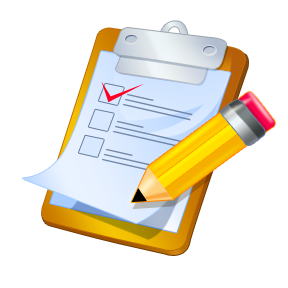 Resultados de la revisión de los avances del artículo científico.
Curso: Optativo. Taller de producción de textos académicos
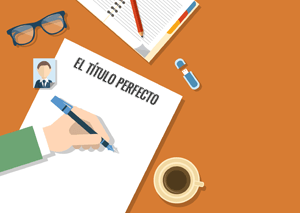 De preferencia afirmación
Debe ser corto
Se puede mencionar tanto la problemática socioeducativa como la estrategia para erradicarla o solo una de las dos cosas, de preferencia la estrategia
Sintaxis correcta
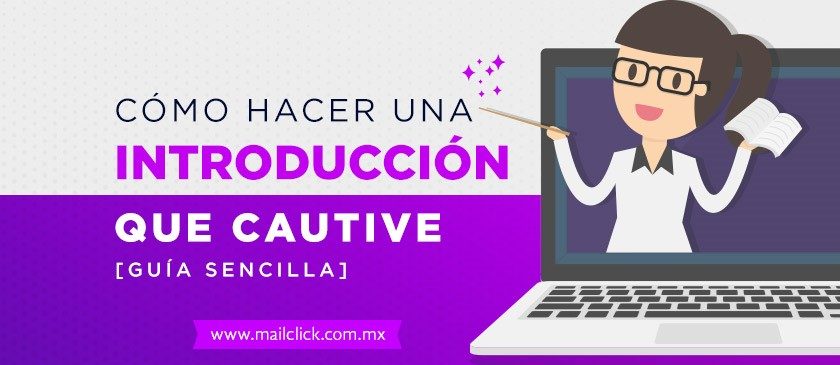 Concreta, no rollo
Puede iniciar hablando de la problemática y por qué es importante para el niño que se aborde, sin describir aun lo que se hizo específicamente en el jardín
Lo anterior fundamentado en la idea de algún autor
Antecedentes: método, resultados y conclusiones brevemente
Describen en orden cronológico y breve que abordarán en su trabajo.
Correcciones
La plataforma estará abierta solo hasta mañana 21 a medianoche.
Antes de subir verifiquen con la diapositiva anterior que hayan hecho las cosas como se pidieron.
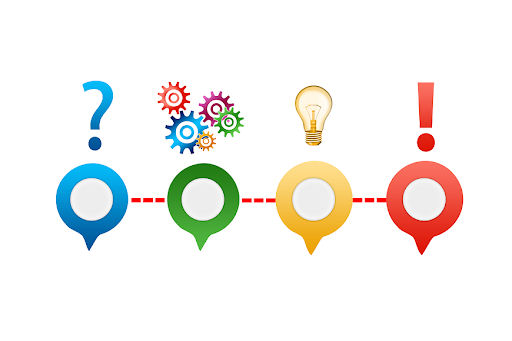 ACLARACIÓN
Para que se revisen los trabajos estos deberán ser individuales y producidos el 90% por el estudiante, es decir, si el trabajo contiene fragmentos textuales de otras fuentes sin parafrasear y citar será calificado con cero y automáticamente estará en extra. Recuerden que nuestro curso es TALLER, por lo tanto aprobarlo depende de SU producción. Además en caso de reprobar, tendrán que elaborar el artículo con las características que se solicitan y en  menor tiempo, así que les recomiendo lo hagan de una vez bien. 
Dediquen tiempo de calidad a su trabajo; les recomiendo leer bien las indicaciones, ponerse a pensar, solicitar ayuda si no entienden y escribir, leerse, reescribir y releerse para asegurar que los que desean trasmitir realmente se logre en su escrito.

MAS INTELIGENTE DE LO QUE PIENSAS!!!